FESTA DELLA MAMMA 2020
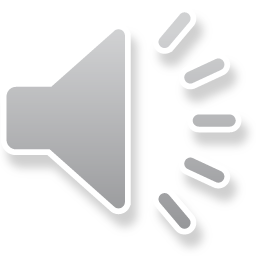 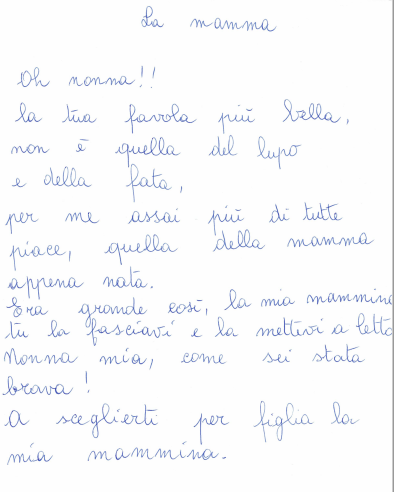 Festa della mamma 2020
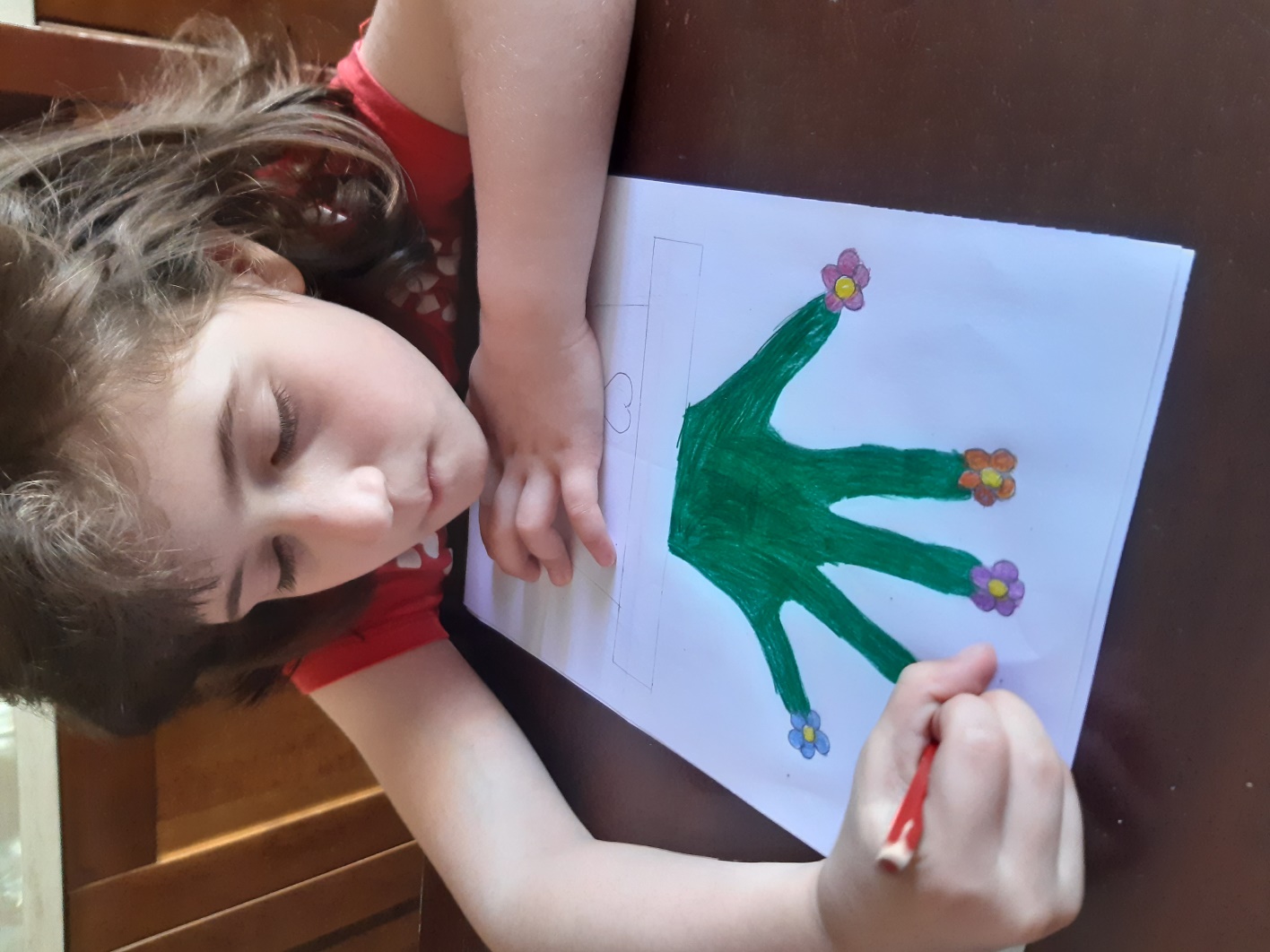 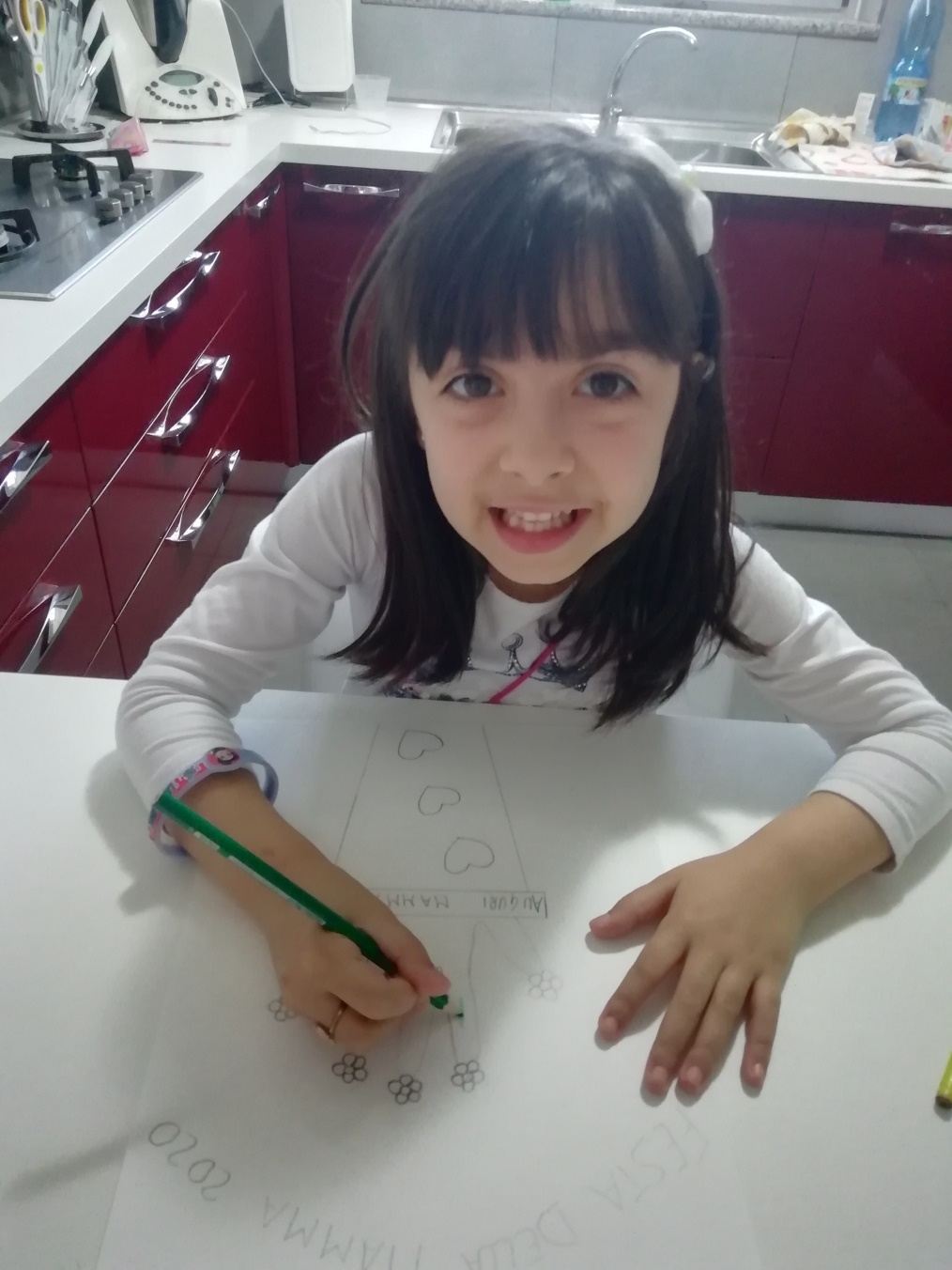 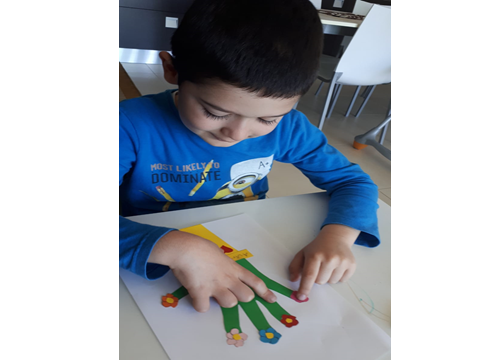 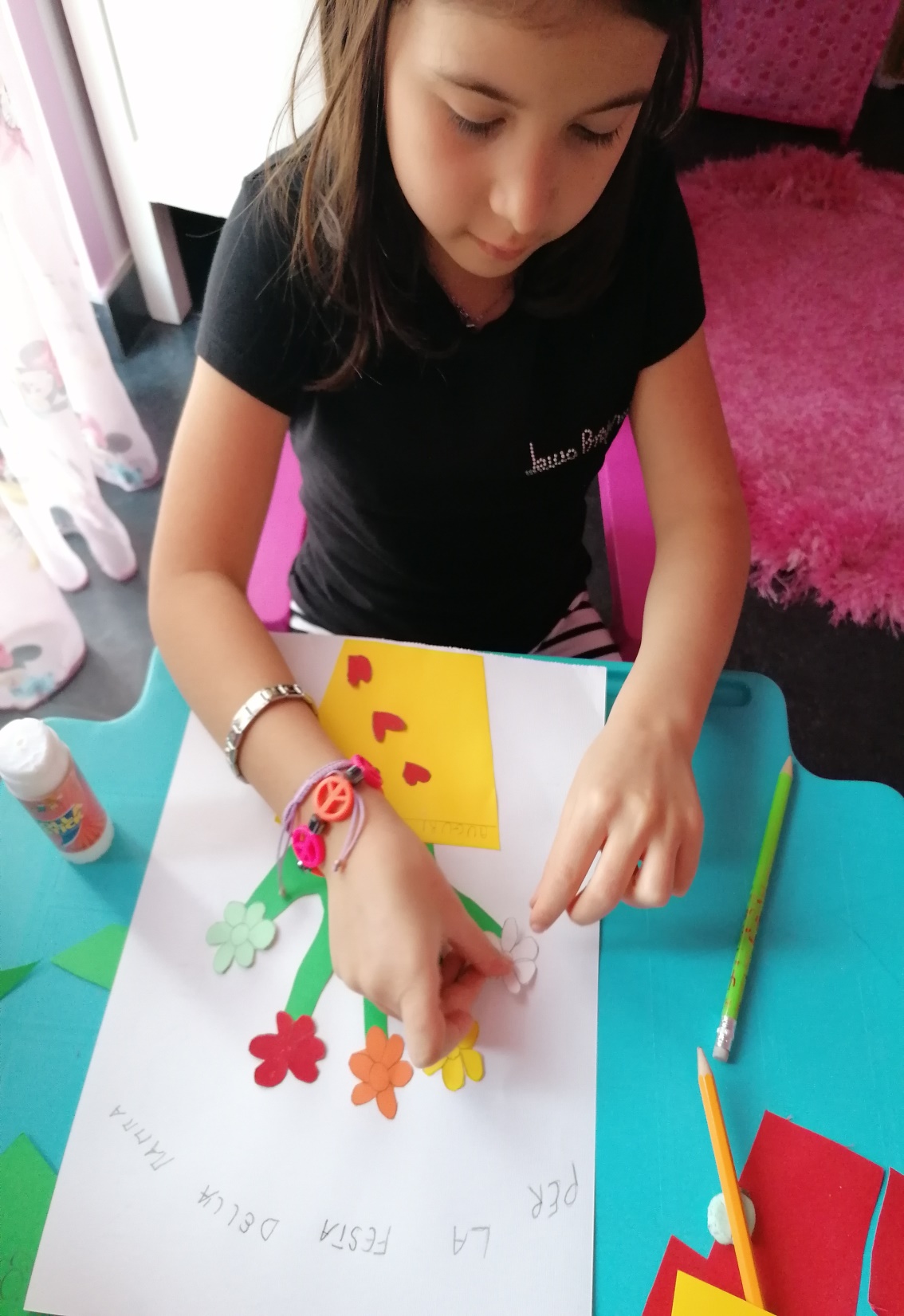 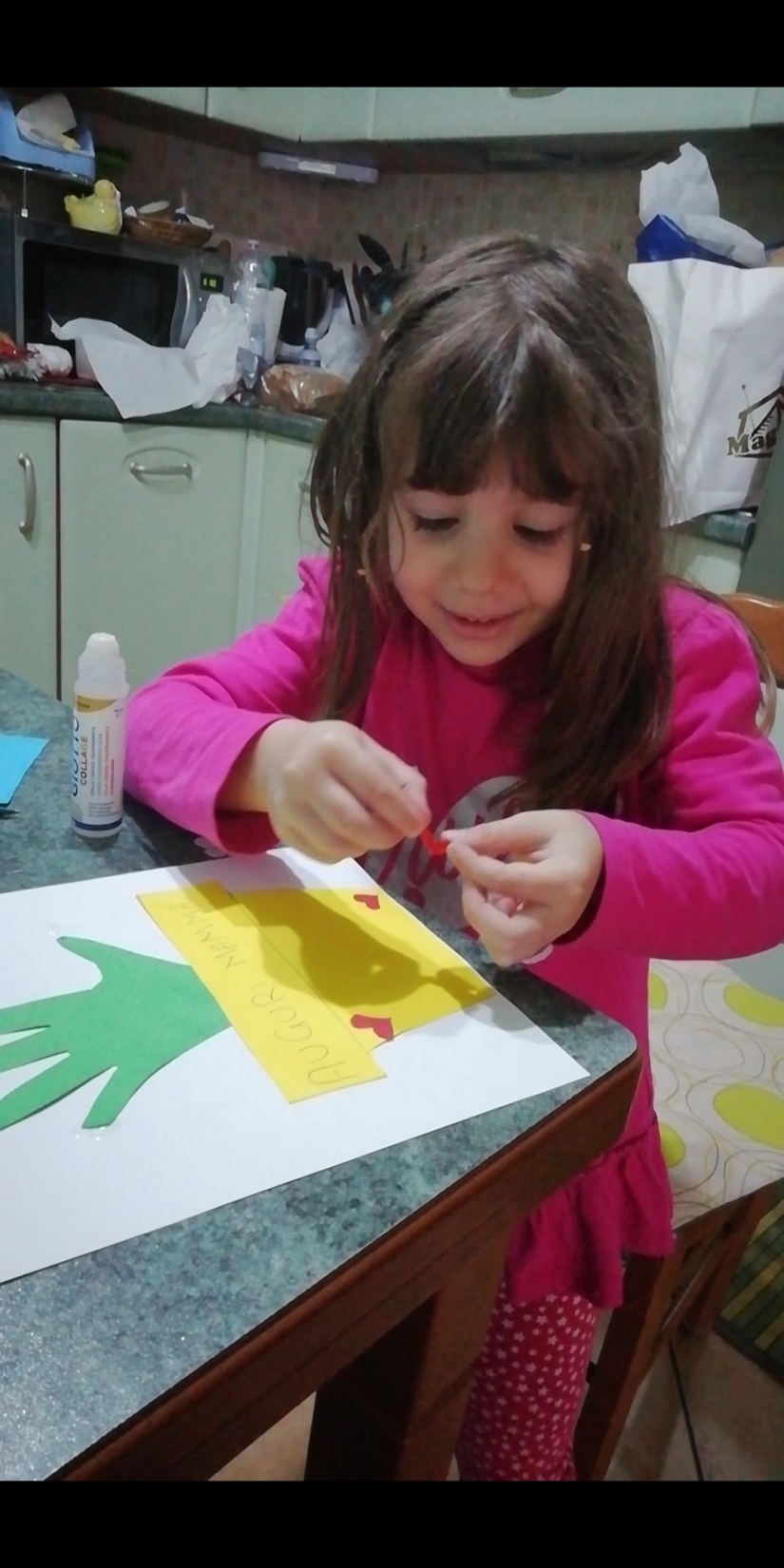 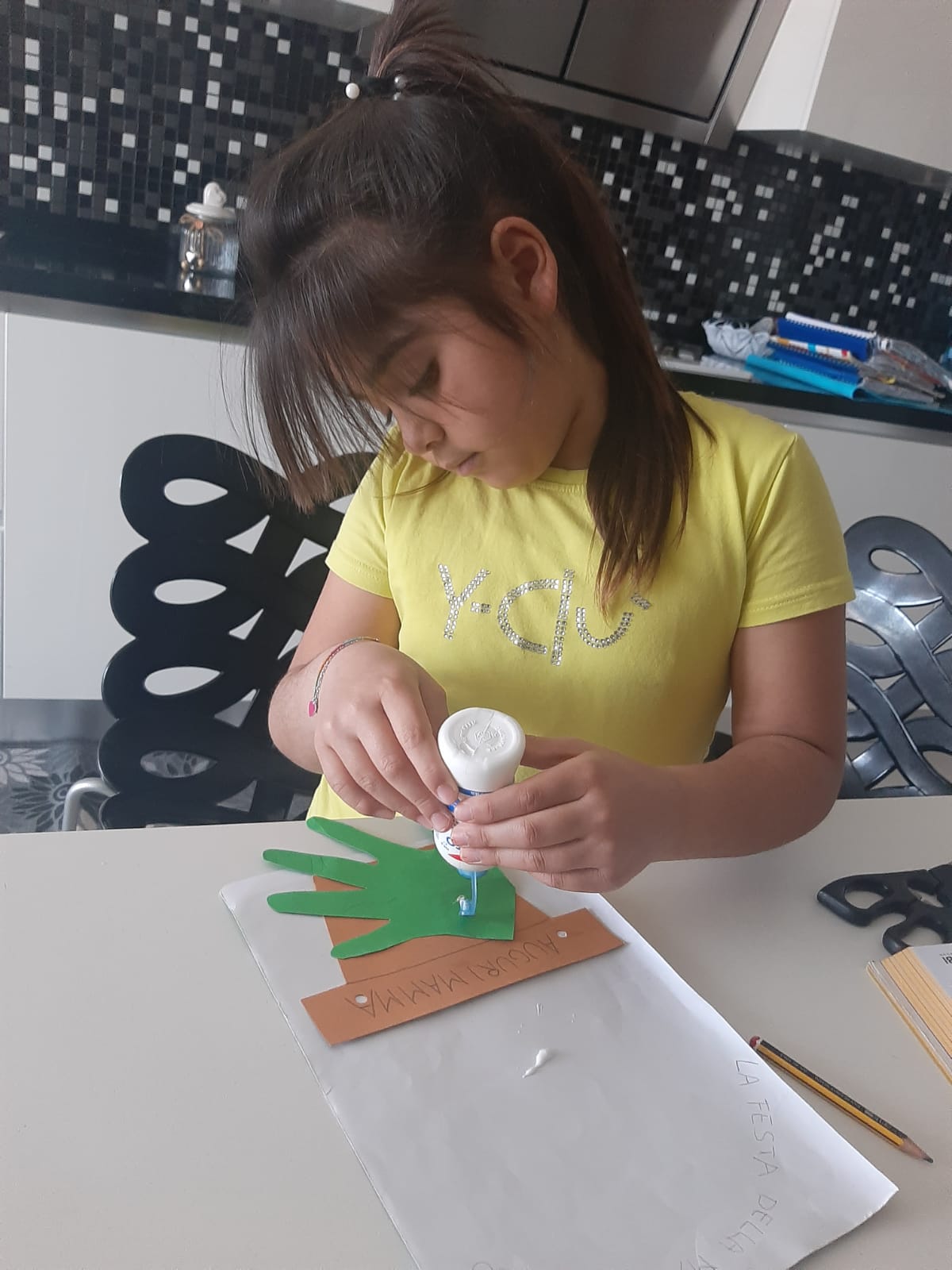 TANTI CARI AUGURI MAMME…GRAZIE BAMBINI PER I VOSTRI LAVORI